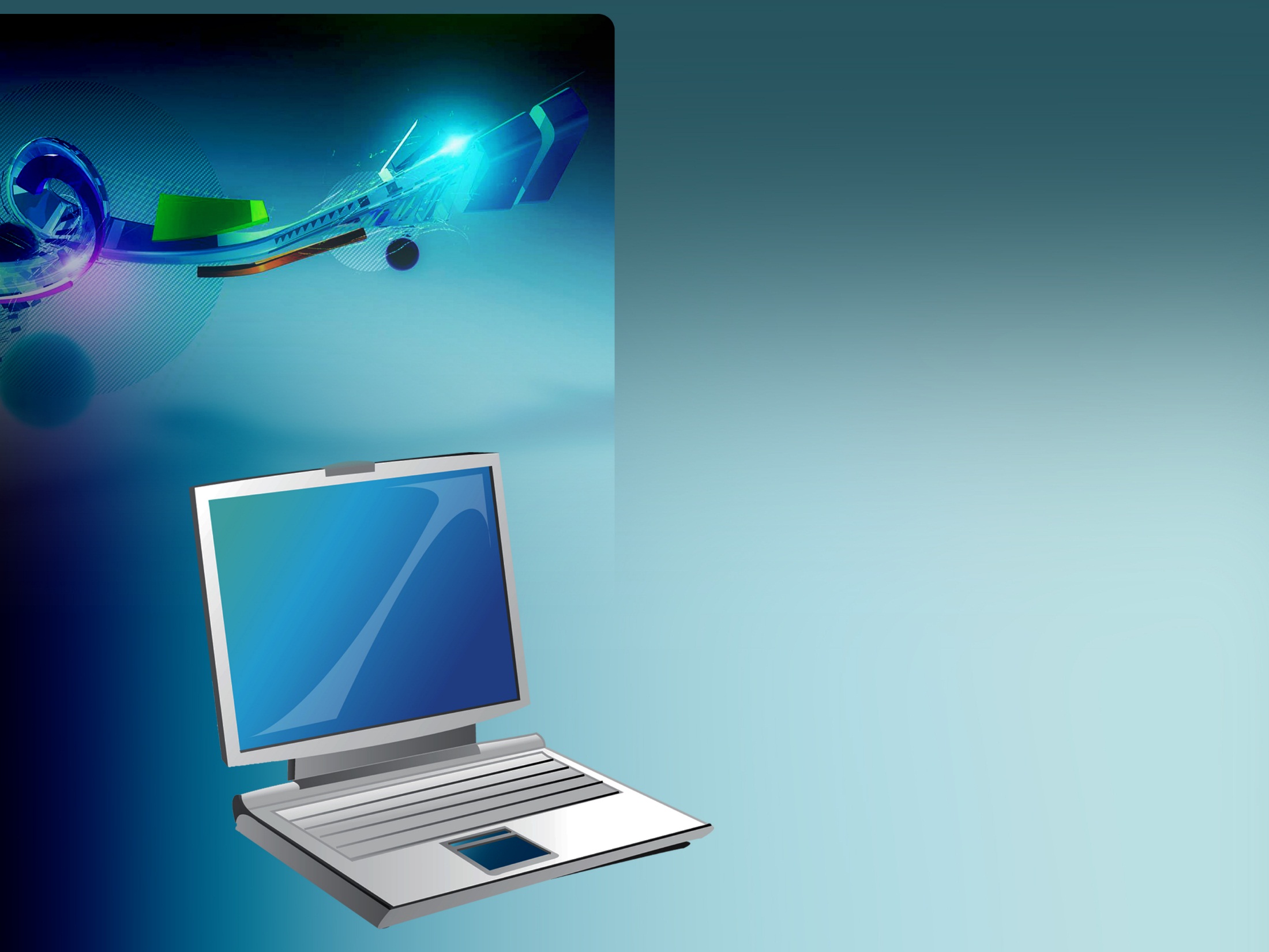 ФУНКЦИИ
ИНФОРМАЦИОННО-
ОБРАЗОВАТЕЛЬНОЙ 
СРЕДА.
ФУНКЦИИ ОБРАЗОВАТЕЛЬНОЙ СРЕДЫ:
ВОСПИТАТЕЛЬНАЯ;
ПРОСВЕТИТЕЛЬСКАЯ;
СОЦИОКУЛЬТУРНАЯ;
СОЦИАЛЬНО- ПРАВОВАЯ;
РАЗВИВАЮЩАЯ;
МИРОВОЗЗРЕНЧЕСКАЯ;
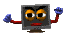 Управленческая функция ИОС – это деятельностное (алгоритмическое, моделируемое) выражение ее регулятивного и психологического аспектов. То есть,  планируется, проектируется (формализуется, моделируется) и реализуется вполне определенная система информационно-психологического воздействия ресурсами ИОС.
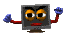 Мировоззренческая функция ИОС. Под воздействием ресурсов ИОС формируется общее личное мировоззрение – воззрение на мир, общество, человека, миропонимание, мироосмысление и т.д. Мировоззрение абстрактно, выражено на уровне сознания, мышления, на основе знаний. То есть оно уже информационно и по содержанию, и по форме.
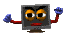 Воспитательная функция ИОС – это воздействие на духовное начало субъекта образования с целью формирования и развития его общечеловеческих и гражданских качеств, подготовки к созидательной деятельности, к жизни в ладах с миром, с обществом и самим собой – к внешней и внутренней гармонии.
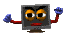 Развивающая функция ИОС. Образование, педагогическая система целенаправлены на личностное развитие учащихся и обеспечение их саморазвития.
Раскрытие индивидуальности образования необходимо:
-для определения его информационно-познавательных потребностей, его самоопределения;
-для реализации самопознания и саморазвития;
-для целостного отражения информационной культуры в своей субкультуре в соответствии с личными особенностями этого отражения.
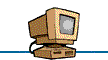 Просветительская функция ИОС – yнаправлена  на просвещение субъектов образования относительно общих направлений и форм развития мира и жизнедеятельности общества, проблем, тенденций и принципов этого развития, формирование представлений об информационной картине мира.
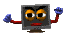 Таким образом, электронные образовательные ресурсы и формируемая на их базе новая информационно-образовательная среда имеют немалый потенциал для повышения качества обучения. Однако он будет реализован в полной мере только в том случае, если обучение будет строиться с ориентацией на инновационную модель, важнейшими характеристиками которой являются личностно ориентированная направленность, установка на развитие творческих способностей обучаемых.
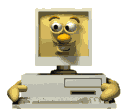 Спасибо за внимание!